Управление Федеральной антимонопольной службы по Республике Башкортостан
Башкортостанское УФАС России
2
Башкортостанское УФАС России
При осуществлении контроля экономической концентрации на товарных и финансовых рынках рассмотрено 2 ходатайства (в 2016 году – 1 ходатайство)
Проведен анализ состояния конкурентной среды на 6 товарных рынках (в 2016 голу – 13)
розничный рынок электрической энергии (мощности)
рынок услуг по сбору и транспортированию твердых бытовых отходов
рынок теплоснабжения
розничный рынок нефтепродуктов
рынок нерудных материалов
рынок управления многоквартирными домами

Рассмотрено более 300 обращений граждан
управление участвовало в более чем 500 заседаниях судов различных инстанций (в 2016 году – 1021)
3
Башкортостанское УФАС России
За истекший период 2017 года выдано 128 предупреждений (в 2016 году – 221), в том числе:
по фактам злоупотребления доминирующим положением – 34 предупреждения (в 2016 году - 95)  - ст. 10 ФЗ-135
по фактам недобросовестной конкуренции – 27 предупреждений (в 2016 году – 28) - ст. 14.1-14.8 ФЗ-135
по фактам ограничивающих конкуренцию актов и действий (бездействие) органов государственной власти и местного самоуправления – 67 предупреждений (в 2016 году – 98) - ст. 15 ФЗ-135
За истекший период 2017 года возбуждено и рассмотрено 79 дел по признакам нарушения антимонопольного законодательства  - 10, 11, 14.1-14.8, 15,16, 17, 17.1 ФЗ-135.

В 2016 году - 221 предупреждение и 97 дел

Большинство дел возбуждено в результате рассмотрения поступивших заявлений – 64,5% возбужденных дел (в 2016 году – 92,8%)
4
Злоупотребление доминирующим положением
Злоупотребление доминирующим положением остается одним из распространенных нарушений антимонопольного законодательства – за истекший период 2017 года выдано 34 предупреждения, возбуждено и рассмотрено 8 дел по фактам злоупотребления доминирующим положением (в 2016 году – 95 предупреждений и 16 дел)

Среди выявленных фактов злоупотребления доминирующим положением наиболее характерные нарушения: 
навязывание невыгодных условий договора (66,7% выявленных нарушений статьи 10 Федерального закона "О защите конкуренции")
Неправомерное применение расчетного уровня напряжения по договору электроснабжения, заключенному с гарантирующим поставщиком.
Возложения на заявителя бремя несения ответственности за нарушение норм водоотведения третьих лиц.
необоснованный отказ от заключения договора (14,6%)
5
Злоупотребление доминирующим положением
Доля нарушений по фактам злоупотребления доминирующим положением
6
Запрет на ограничение конкуренции органами власти
В соответствии с антимонопольным законодательством запрещаются ограничивающие конкуренцию акты и действия (бездействие) федеральных органов исполнительной власти, органов государственной власти субъектов Российской Федерации, органов местного самоуправления
Результаты работы свидетельствуют о том, что нарушение антимонопольного законодательства – статьи 15 ФЗ-135, со стороны органов исполнительной власти и местного самоуправления остается распространенным видом нарушения:
выдано 67 предупреждений (в 2016 году – 98 предупреждений)
возбуждено и рассмотрено 7 дел,  устранено 2 нарушения в результате проверок, (в 2016 году – 10 дел, 9 нарушений устранены в результате проверок)
7
Запрет на ограничение конкуренции органами власти
Наибольшее количество выявленных нарушений статьи 15 Федерального закона "О защите конкуренции" было совершено в форме необоснованного препятствования осуществлению деятельности хозяйствующих субъектов (69,5% выявленных нарушений по статье 15) и незаконное предоставление государственной или муниципальной преференции (29%)

В 2016 году наибольшее количество выявленных нарушений статьи 15 Федерального закона "О защите конкуренции" было совершено в форме необоснованного препятствования осуществлению деятельности хозяйствующих субъектов (88% выявленных нарушений)
8
Запрет на ограничение конкуренции органами власти
За истекший период 2017 года наибольшее количество нарушений антимонопольного законодательства органами власти, органами местного самоуправлении зафиксировано на следующих товарных рынках:
предоставление ритуальных услуг (передача полномочий органа местного самоуправления по выделению земельных участков под захоронение);
предоставления земельных участков (предоставление земельного участка путем незаконною изменения вида разрешенного использования);
рынок рекламных услуг (предоставление рекламных мест без осуществления конкурсных процедур, путем предоставления рекламных мест без конкурсных процедур, путем бездействия в расторжении заключенных договоров о размещении и эксплуатации рекламной конструкции);
жилищно-коммунальное хозяйство (капитальный ремонт МКД); 
содержание, благоустройство, ремонт дорог, территории муниципальных районов (понуждение землепользователей, арендаторов зданий (участков) заключения договоров с муниципальными бюджетными учреждениями, муниципальными унитарными предприятиями по благоустройству районов);
рынок дезинфицирующих средств (предоставление непредусмотренных Федеральным законодательством преимуществ конкретному хозяйствующему субъекту, производителю дезинфицирующих средств, разработка аукционной документации под конкретного субъекта);
рынок оказания услуг в организации детского дошкольного и школьного питания (установление к специализированной организации, осуществляющей услуги питания в образовательных учреждениях Республики Башкортостан требований ограничивающих конкуренцию).
9
Ограничивающие конкуренцию соглашения или согласованные действия
Выявление и пресечение ограничивающих конкуренцию соглашений или согласованных действий государственных органов и хозяйствующих субъектов – одно из приоритетных направлений деятельности антимонопольного органа
За истекший период 2017 года возбуждено и рассмотрено 10 дел по выявленным фактам запрещенных соглашений или согласованных действий хозяйствующих субъектов – ст.11 ФЗ-135 (в 2016 году – 5)
Виды нарушений по выявленным фактам запрещенных соглашений или согласованных действий хозяйствующих субъектов:
повышение, снижение или поддержание цен на торгах
создание препятствий доступу на рынок, выходу с рынка
координация экономической деятельности хозяйствующих субъектов

В 2016 году виды нарушений по выявленным фактам запрещенных соглашений или согласованных действий хозяйствующих субъектов:
установление или поддержание цен (тарифов), скидок, надбавок (доплат) и (или) наценок
повышение, снижение или поддержание цен на торгах
раздел товарного рынка
10
Антиконкурентные соглашения с участием органов власти
За истекший период 2017 года рассмотрено 11 дел по выявленным фактам согласованных действий государственных органов по фактам ограничения доступа на рынок, выхода с рынка (в 2016 году – 17)

Предоставление земельных участков под жилищное строительство без проведения  конкурсных процедур.
11
Антимонопольные требования к торгам
В рамках осуществления полномочий по контролю за соблюдением антимонопольных требований к торгам  -  статьи 17 ФЗ-135, за истекший период 2017 года возбуждено и рассмотрено 37 дел (в 2016 году – 36)

Основной вид нарушения 
необоснованное ограничение доступа к участию в торгах, запросе котировок (66,7% выявленных нарушений по фактам несоблюдения антимонопольных требований к торгам) . Установление требований к участникам, не предусмотренные законодательством

создание преимущественных условий участия в торгах, запросе котировок (25%). Предоставление информации

В 2016 году основной вид нарушения – нарушение порядка определения победителя торгов (47% выявленных нарушений по фактам несоблюдения антимонопольных требований к торгам)
12
Особенности порядка заключения договоров в отношении государственного и муниципального имущества
Статьей 17.1 Федерального закона "О защите конкуренции" установлены особенности порядка заключения договоров в отношении государственного и муниципального имущества - заключение договоров только по результатам проведения конкурсов или аукционов на право заключения таких договоров
За истекший период 2017 года по статье 17.1. Федерального закона "О защите конкуренции" возбуждено и рассмотрено 4 дела (в 2016 году – 7 дел)
13
Недобросовестная конкуренция
Результаты работы по предупреждению и пресечению недобросовестной конкуренции показывают, что в структуре рассматриваемых нарушений антимонопольного законодательства не произошло существенных изменений. Основные формы недобросовестной конкуренции – недобросовестная конкуренция путем введения в заблуждение (нарушения на рынке ОСАГО при формирования заявок) и недобросовестная конкуренция, связанная с созданием смешения  с товарными знаками и символикой FIFA WORLD CUP 2018

За истекший период 2017 года выдано 27 предупреждений, возбуждено и рассмотрено 2 дела по фактам недобросовестной конкуренции (в 2016 году – 28 предупреждений и 6 дел)
14
Рассмотрения жалоб на нарушения процедуры торгов
Статья 18.1 Федерального закона "О защите конкуренции", введенная в антимонопольное законодательство «третьим антимонопольным пакетом», устанавливает административную процедуру рассмотрения жалоб на действия (бездействие) организатора торгов, оператора электронной площадки, конкурсной или аукционной комиссии при организации и проведении торгов, заключении договоров по результатам торгов или в случае, если торги, проведение которых является обязательным в соответствии с законодательством Российской Федерации.
В 2017 году рассмотрено 189 жалоб в соответствии со статьей 18.1 Закона о защите конкуренции, признаны обоснованными 76 жалобы, выдано 57 предписаний, исполнено 33 предписания, 18 – в стадии исполнения

В 2016 году рассмотрено 403 жалобы в соответствии со статьей 18.1 Закона о защите конкуренции, признаны обоснованными 183 жалобы, выдано 129 предписаний, все предписания исполнены

Большинство жалоб, как и в 2016 году, касались нарушений процедуры Федерального Закона «О закупках товаров, работ, услуг отдельными видами юридических лиц». В качестве основного довода жалоб являлся: необоснованный отказ в допуске к участию в закупочной процедуре.
15
В рамках статьи 18.1 Федерального закона "О защите конкуренции" за истекший период 2017 года рассматривались жалобы на действия НОФ «Региональный оператор» РБ, в части правомерности осуществления конкурсных процедур и выбора организации для проведения капитального ремонта общего имущества в многоквартирных домах, расположенных на территории Республики Башкортостан в соответствии с требованиями Порядка привлечения НОФ «Региональный оператор Республики Башкортостан» на конкурсной основе подрядных организаций для оказания услуг и (или) выполнения работ по капитальному ремонту общего имущества в многоквартирном доме, утвержденного постановлением Правительства РБ от 26.12.2013 № 626

Обжаловались торги в рамках соблюдения требований Федерального закона «О несостоятельности (банкротстве)», Федерального закона «О приватизации государственного и муниципального имущества», Земельного кодекса РФ – при проведении аукционов на предоставление земельных участков, а также соблюдения Приказа ФАС России от 10.02.2010 № 67 «О порядке проведения конкурсов или аукционов на право заключения договоров аренды, договоров безвозмездного пользования, договоров доверительного управления имуществом, иных договоров, предусматривающих переход прав в отношении государственного или муниципального имущества»
16
Нарушения законодательства о рекламе
При осуществлении государственного контроля за соблюдением законодательства о рекламе за истекший период 2017 года возбуждено и рассмотрено 41 дело по признакам нарушения законодательства о рекламе, выдано 62 предписания (в 2016 году – 107 дел и 182 предписания)
Деятельность антимонопольного органа направлена на защиту от недобросовестной конкуренции в области рекламы, предотвращение и пресечение ненадлежащей рекламы, способной ввести потребителей рекламы в заблуждение
Дела возбуждались по фактам распространения ненадлежащей рекламы медицинских услуг; ненадлежащей рекламы, в которой отсутствует часть существенной информации, что вводит потребителей рекламы в заблуждение; несоблюдения общих требований к рекламе и общих требований при рекламе финансовых услуг.
17
Нарушения законодательства о рекламе
С 2007 года действует Экспертный Совет по применению законодательства о рекламе при Башкортостанском УФАС России. Состав Экспертного Совета сформирован из представителей государственных органов, научных и учебных организаций, конфессий, специалистов в отдельных областях знаний. 
За истекший период 2017 года состоялось 3 заседания Экспертного совета (22 марта,14 июня и 6 сентября 2017 года), в 2016 году – 4 заседания. 

На заседаниях Совета обсуждены, в частности, вопросы использования непристойных и оскорбительных образов в рекламе различных товаров; рассмотрение рекламы различных товаров на предмет введения потребителей в заблуждение относительно объекта рекламирования
18
Нарушения законодательства в сфере закупок
В соответствии с возложенными полномочиями по осуществлению контроля в сфере закупок товаров, работ, услуг для обеспечения государственных и муниципальных нужд Башкортостанским УФАС России за 8 месяцев 2017 года 
рассмотрено 514 жалоб на действия (бездействия) заказчика, уполномоченного органа, уполномоченного учреждения, аукционной, конкурсной, котировочной  комиссии (в 2016 году – 1041 жалоба), 
проведено 146 проверок (в 2016 году – 153). 
Поступило 25 материалов на согласование осуществления закупки у единственного поставщика (подрядчика, исполнителя) (в 2016 году – 30), 
113 обращений о включении в реестр недобросовестных поставщиков (подрядчиков, исполнителей) (в 2016 году – 368), 
в реестр недобросовестных поставщиков (подрядчиков, исполнителей) включен 41 хозяйствующий субъект (в 2016 году – 91). 
Рассмотрено 652 дела по нарушениям законодательства о контрактной системе в сфере закупок товаров, работ, услуг для обеспечения государственных и муниципальных нужд (в 2016 году – 1439).
19
Нарушения законодательства в сфере закупок
При Башкортостанском УФАС России с 2014 года действует Экспертный Совет по применению законодательства в сфере закупок, в 1 полугодии 2017 года проведено 2 заседания совета (6 апреля и 29 июня 2017 года), в 2016 году –проведено 4 заседания совета).
На заседаниях совета 6 апреля т.г. совместно с представителями государственных заказчиков, органов прокуратуры, бизнес–сообществ, участников рынка, общественных организаций, слушателей школы конкурентного права  в присутствии средств массовой информации обсудили проблемы, препятствующие развитию конкуренции в сфере закупок, актуальные вопросы и сложившуюся правоприменительную практику.
29 июня т.г. члены и участники совета совместно со страховыми организациями, представителями государственных заказчиков, органов прокуратуры, участников рынка, общественных организаций, слушателей школы конкурентного права  в присутствии средств массовой информации обсудили проблемы, возникающие при осуществлении закупок в рамках Закона о контрактной системе на оказании услуг ОСАГО
20
Нарушения законодательства в сфере закупок
За 8 месяцев 2017 года в адрес Башкортостанского УФАС России по контролю в сфере закупок поступило 514 жалоб на действия (бездействия) заказчиков, уполномоченных органов, учреждений, аукционных, конкурсных, котировочных комиссий, (в 2016 году – 1041 жалоба), проведено 146 проверок (в 2016 году – 153). 

Структурный состав поданных жалоб распределился следующим образом: закупки для федеральных нужд – 131 жалоба или 25,5% от общего количества, закупки для нужд субъекта Российской Федерации – 252 или 49%, закупки для муниципальных нужд – 157 или 30,5%.
21
Нарушения законодательства в сфере закупок
22
Нарушения законодательства в сфере закупок
Около 78 % из рассмотренных жалоб признаны обоснованными или частично обоснованными, либо при проведении внеплановых проверок в данных закупках выявлены нарушения.
Наиболее часто встречающимися нарушениями при рассмотрении жалоб является необъективное описание объекта закупки, установление требований к несуществующему материалу, использования нестандартных показателей при описании закупки, а также неправомерное отклонение заявок.
Кроме того, стоит отметить, что в связи с переходом ГУПов и МУПов на 44-ФЗ, возобновились нарушения, которые «обычные» государственные и муниципальные заказчики уже перестали допускать. Речь идет о неверном способе определения поставщика.
23
Нарушения законодательства в сфере закупок
Пример 1: Муниципальное унитарное предприятие «Уфимские инженерные сети» объявило открытый конкурс на «Выполнение работ по реконструкции теплосети 2Ду800 на участке от ТК-8104 до ТК-8108 ул. Армянская, Демский район г. Уфа РБ».
В соответствии с ч. 2 ст. 59 Закона о контрактной системе Заказчик обязан проводить электронный аукцион в случае, если осуществляются закупки товаров, работ, услуг, включенных в перечень, установленный Правительством Российской Федерации.
Данный вид работ включен перечень, утверждённый Распоряжением Правительства Российской Федерации № 890-р. Следовательно, данная закупка должна была проводиться путем проведения электронного аукциона, в итоге была аннулирована.
24
Нарушения законодательства в сфере закупок
Пример 2: Муниципальное унитарное предприятие «Малоязовские электрические сети» объявило открытый конкурс по предмету «Работы по ремонту местных линий электропередачи и связи».
Данный вид работ также включен в вышеуказанный включен перечень, данная закупка также должна была проводиться путем проведения электронного аукциона, и тоже была аннулирована.
25
Нарушения законодательства в сфере закупок
За 8 месяцев 2017 года в Башкортостанское УФАС России поступило 113 обращений Заказчиков о включении информации в Реестр недобросовестных поставщиков (подрядчиков, исполнителей). 
В реестр недобросовестных поставщиков включено 41 хозяйствующий субъект. Более 50% обращений связаны с уклонение победителя от заключения контракта, Более 40% обращений приходится на одностороннее расторжение от исполнения контракта, также около 3% - по решению суда.
 Зачастую это связано с тем, что многие участники сильно снижали начальную максимальную цену контракта, недооценивая свои силы.
26
Нарушения законодательства в сфере закупок
Пример: Общество «N» выиграло с большим падением аукцион на право заключения гражданско-правового договора на оказание услуг по производству специальной одежды (костюм летний) для медицинского персонала.
За низкую цену было вынуждено поставить товар ненадлежащего качества и несоответствующего аукционной документации. Проведенная независимая экспертиза показала, что представлен товар ненадлежащего качества. В связи с чем, заказчик расторг контракт в одностороннем порядке.
Впоследствии Общество было включено в Реестр недобросовестных поставщиков.
27
Нарушения законодательства в сфере закупок
За 8 месяцев 2017 года Башкортостанское УФАС России подало 3 инициативных иска о признании заключенных контрактов недействительными. 
Иски подаются в случаях, когда Заказчики не выполняют предписание антимонопольного органа и в нарушение закона заключают контракт.
28
Нарушения законодательства в сфере закупок
Пример: Комиссией Башкортостанского УФАС России по контролю в сфере закупок проведена внеплановая проверка Управления коммунального хозяйства и благоустройства Администрации г. Уфа при осуществлении закупки «Установка камер фото- и видеофиксации на улицах и дорогах местного значения городского округа город Уфа Республики Башкортостан». 
Решением ВП-90/17 от 06.06.2017 г. Комиссия установила в действиях заказчика нарушения п.1 ч.1 ст. 33  Закона о контрактной системе, п.3 ч.3 ст.66 Закона о контрактной системе и выдала предписание об устранении допущенных нарушений.
Вместе с тем, вопреки выданному предписанию, в нарушение Закона о контрактной системе 09.06.2017 УКХиБ заключило контракт с ООО «Интеллектуальные технологии безопасности».
Башкортостанское УФАС России подало исковое заявление о признании вышеуказанного контракта недействительным с одновременным заявлением обеспечительных мер в виде наложения запрета на исполнение контракта.
29
Нарушения законодательства в сфере закупок
Башкортостанское УФАС России систематически направляет в органы Прокуратуры материалы с признаками коррупционной составляющей, выявленными в ходе рассмотрения жалоб, проведения проверок.
30
Нарушения законодательства в сфере закупок
Пример: Башкортостанским УФАС России  были  направлены в прокуратуру ЗАТО г.Межгорье РБ материалы по признакам нарушения первым заместителем главы Администрации ЗАТО Межгорье М.В. Якимовичем ч.1 ст.10 Федерального закона от 25.12.2008 года №273-ФЗ «О противодействии коррупции», выразившихся в допуске и признании победителем заявки МУП ЖКХ г.Межгорье.
 Исполняющем обязанности руководителя МУП ЖКХ г.Межгорье являлся А.В. Якимович, который является родным братом председателя единой комиссии Администрации М.В. Якимовича. При этом, такая заявка в нарушение положений ч.7 ст.78 Федерального закона от 05.04.2013 года № 44-ФЗ «О контрактной системе в сфере закупок товаров, работ, услуг для обеспечения государственных и муниципальных нужд» неправомерно признана соответствующей.
31
Производство по административным правонарушениям в сфере закупок
За 8 месяцев 2017 года возбуждено и рассмотрено 403 дела об административных правонарушениях в соответствии с Кодексом РФ об административных правонарушениях (в 2016 году – 555 дел), в частности: 
ст.7.29 – 10 дел;
ст.. 7.30 – 354 дела;
ст.. 7.31 – 8, дел;
ст.. 7.32 – 18 дел;
ст.7.32.3 – 3 дела;
ст.7.32.4 – 9 дел;
ч.7 ст.19.5 – 1 дело;
32
Развитие конкуренции в сфере розничной торговли
Экспертный совет по развитию конкуренции в сфере розничной торговли при Башкортостанском УФАС России действует с 2010 года. За истекший период 2017 года состоялось 2 заседания совета (31 марта и 20 июня 2017 года), в 2016 году проведено 4 заседания совета.
За истекший период 2017 года возбуждено и рассмотрено 1 дело по признакам нарушения Федерального закона «Об основах государственного регулирования торговой деятельности в Российской  Федерации» (в 2016 году – 4)
31 марта 2017 года на заседании Экспертного Совета обсуждались принятые в Закон о торговле изменения, промежуточные итоги проверок, проводимых Башкортостанским УФАС России, тенденции на рынке; проблемы, с которыми приходится сталкиваться производителям при вхождении в торговые сети, о положениях федерального законодательства, которые влияют как на общее состояние потребительского рынка, так и на каждого игрока в отдельности; необходимости установления эффективного диалога между торговыми сетями и поставщиками; поддержке республиканских производителей.
20 июня 2017 года на заседании Экспертного Совета обсуждалась тема: «Практика применения Федерального закона от 03.07.2016 № 273-ФЗ «О внесении изменений в Федеральный закон «Об основах государственного регулирования торговой деятельности в Российской Федерации». Затронуты проблемные вопросы в хлебобулочной отрасли, качества присутствующей на полках магазинов молочной продукции, развития собственных торговых точек производителей, проблемы перехода на электронный документооборот, а также возможности ограничения развития ритейла не по товарообороту продовольственных товаров, а по торговым площадям.
33
Дела об административных правонарушениях
За истекший период 2017 года возбуждено и рассмотрено 596 дел об административных правонарушениях (в 2016 году – 911 дел), в том числе: 
ст.ст. 7.29-7.32 КоАП РФ за нарушение законодательства в сфере закупок – 403 дела (в 2016 году – 555); 
ст.ст. 14.3, 14.38 КоАП РФ за нарушение законодательства о рекламе – 52 дела (в 2016 году – 155); 
ст. 14.31 за злоупотребление доминирующим положением на товарных рынках – 3 дела (в 2016 году – 20); 
ст. 14.32 КоАП РФ за заключение ограничивающих конкуренцию соглашений – 46 дел (в 2016 году – 51); 
ст. 14.33 КоАП РФ за недобросовестную конкуренцию – 3 дела (в 2016 году – 13); 
ст. 14.9 КоАП РФ за ограничение конкуренции органами власти, органами местного самоуправления – 9 дел (в 2016 году – 38); 
ст. 9.16 КоАП РФ за нарушение законодательства об энергосбережении и о повышении энергетической эффективности – 1 дело (в 2016 году – 1);  
ст. 9.21 КоАП РФ за нарушение правил технологического присоединения к электрическим сетям, правил подключения к системам теплоснабжения либо правил подключения к системам водоснабжения и водоотведения - 2 дела (в 2016 году – 11); 
ст.ст. 7.32.3 - 7.32.4 КоАП РФ за нарушение порядка закупок отдельными видами юридических лиц – 72 дела (в 2016 году – 41); 
ст. 19.5 КоАП РФ за неисполнение в срок решения, предписания - 2 дела (в 2016 году – 13); 
ст. 19.8 КоАП РФ за непредставление ходатайств, уведомлений (заявлений), сведений (информации) в антимонопольный орган – 3 дела (в 2016 году – 6). 
Общая сумма уплаченного штрафа – более 10,8 млн. рублей (в 2016 году – более 14 млн.рублей).
34
Экспертный Совет по естественным монополиям
При Башкортостанском УФАС России с 2008 года действует Экспертный Совет по естественным монополиям. Основной целью Совета является обеспечение эффективного взаимодействия антимонопольного органа с иными федеральными органами исполнительной власти, республиканскими органами исполнительной власти и хозяйствующими субъектами по вопросам равного доступа к товарам и услугам, производимым субъектами естественных монополий.
В 2017 году состоялось 3 заседания Совета (14 марта, 22 июня и 10 августа 2017 года), в 2016 году проведено 4 заседания совета

На заседаниях Экспертного Совета обсуждены проблемы взимания платы за химическую очистку воды ресурсоснабжающими организациями; вопросы совершенствования Правил подключения к сетям газораспределения: договорные отношения между гарантирующим поставщиком и ТСО.
35
Адвокатирование конкуренции
Башкортостанским УФАС России в 2017 году, проводилась значительная работа по адвокатированию конкуренции: проведены пресс-конференция, "круглые столы", рабочие совещания по вопросам практики применения антимонопольного законодательства, законодательства о рекламе, законодательства о контрактной системе в сфере закупок товаров, работ, услуг для обеспечения государственных и муниципальных нужд; вышли материалы о деятельности управления в печатных СМИ и Интернет, сделаны выступления на радио и телевидении. 
Впервые в online-режиме проведено публичное мероприятие по правовому просвещению и правовому информированию хозяйствующих субъектов и органов государственной власти в целях соблюдения ими обязательных требований законодательства в сфере закупок.
В публичном мероприятии приняли участие более ста человек: представители государственных и муниципальных бюджетных учреждений, государственных и муниципальных унитарных предприятий, участники рынка, уполномоченного по защите прав предпринимателей в Республике Башкортостан, органа исполнительной власти, уполномоченного на осуществление государственного контроля (надзора) на уровне субъекта в сфере закупок, общественные организации.
Несмотря на достаточно большое количество слушателей, Башкортостанским УФАС России осуществлено ведение прямой трансляции на официальном сайте Управления, что позволило охватить более широкий круг заинтересованных лиц.
36
Адвокатирование конкуренции
Проведено адвокатирование на колесах «с ветерком», в результате которого сотрудники УФАС провели выездную встречу с гражданами на главных площадях Уфы.
Проведены экскурсии, "Дни открытых дверей" для студентов различных высших учебных заведений республики и учащихся старших классов МБОУ «Лицей № 6» ГО г. Уфы. 
Проведены "классные часы по рекламе" для учащихся младших классов МБОУ «Лицей № 155» ГО г. Уфы и отряда школьного летнего лагеря, который собран из учеников разных классов - с первого по четвертый - МБОУ «Лицей № 6» ГО г. Уфы, конкурс рисунков на асфальте по теме: «Мое хобби в рекламе» для учащихся школьного летнего лагеря МБОУ Лицея № 6 ГО г.Уфы. 
Проведены практические занятия со студентами 2 и 3 курсов Башкирского государственного университета, по направлению подготовки «Реклама и связи с общественностью» в виде "Студенческого экспертного совета", с учащимися старших классов МБОУ «Лицей № 6» ГО г. Уфы в виде "Школьного экспертного совета по рекламе" и деловой игры «Модельный процесс, посвященный рассмотрению дела по нарушению законодательства о рекламе».
37
Адвокатирование конкуренции
В апреле т.г. проведена вторая сессия II набора Школы конкурентного права. В 2016 года состоялся первый выпуск Школы конкурентного права, организованной в ноябре 2014 года совместно с Башкирским государственным университетом (кафедра государственного права Института права БашГУ). Школа востребована – в ноябре 2016 года состоялось торжественное открытие II набора Школы конкурентного права. Проведены занятия первой сессии Школы, теперь слушателями являются студенты разных ВУЗов и курсов, в том числе магистранты. 
В наши дни актуальным вопросом остается разработка антимонопольного комплаенса на предприятиях. Крупные российские компании приходят к необходимости его создания, а также необходимости наличия кадров в штате, владеющих комплексом знаний, в том числе антимонопольного законодательства. Школа конкурентного права уже сегодня готовит таких специалистов.
38
Общественно-консультативный совет
При Управлении Федеральной антимонопольной службы по Республике Башкортостан создан Общественно-консультативный совет.
16 марта 2017 года состоялось заседание Общественно-консультативного совета при Башкортостанском УФАС России, на котором обсуждены вопросы по развитию конкуренции в сфере строительства многоквартирных жилых домов на территории Республики Башкортостан: анализ сайтов муниципальных образований, информации, размещаемой на официальном сайте Российской Федерации для размещения информации о проведении торгов (https://torgi.gov.ru) показал, что за период 2014-2016гг. органами местного самоуправления практически не проводятся аукционы по предоставлению участков под многоквартирное жилищное строительство, а запланированные аукционы, в большинстве случаях признаются несостоявшимися, в результате чего договоры аренды заключаются с единственным участником, подавшим заявку. Отмечено, что нередки случаи, когда торги аннулируются в связи с отсутствием заявок или по решению организатора аукциона в связи с тем, что границы земельного участка, выставленного на торги, подлежат уточнению, или не определены параметры разрешенного строительства на участке и т.п. В завершении Совета участники пришли к единому мнению, что добросовестная конкуренция на рынке строительства жилья позволит снизить цену квадратного метра, удовлетворит потребности государства в обеспечении населения жильем и пополнит местные бюджеты.
39
СПАСИБО ЗА ВНИМАНИЕ!
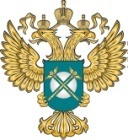 www.fas.gov.ru
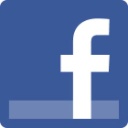 FAS-book
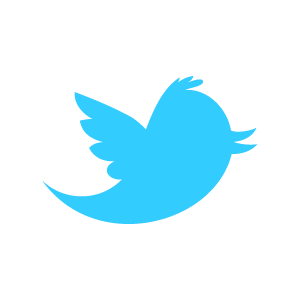 rus_fas